بهینه سازی تیغه پمپ گریز از مرکزمحمدامین ذوالجناحیآبان 96
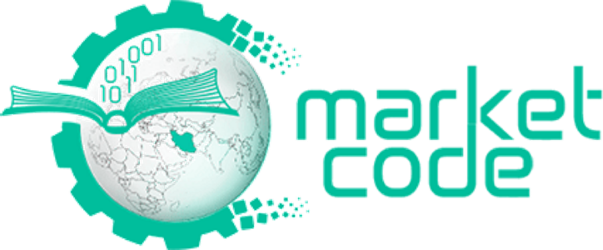 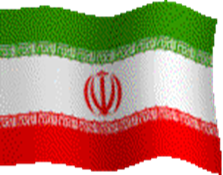 بهینه سازی چند هدفه یک پمپ گریز از مرکز
Start
بهینه سازی چند هدفه با صفحه پاسخ NPR و الگوریتم GA
Optimization parameters
DOE matrix generation (LHD)
Parametric modeling
Add refinement points
Grid Generation
CFD evaluation
RSM training
Objective functions
Tot Eff, NPSHd
It is not ok
Check the goodness of fit
It is ok
MOGA
Operators
Optimization parameters
NPR evaluation
Optimization results
Select the candidate points
END
1.5
0.75
15
Variation of   γ
Thickness_x
Pressure side
30
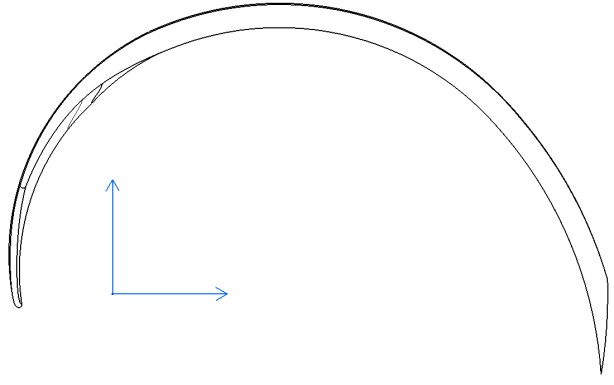 __
+
0
Second series of control points
2.60
Leading edge
Suction side
پارامتر بندی تیغه
45
ω
Pressure side
Camber line
Suction side
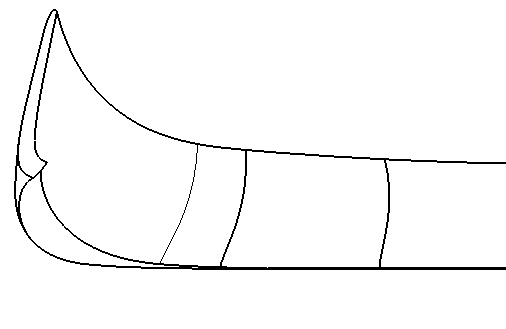 60
3.75
shroud_theta_1
Line that connects three control points
Leading edge
4.90
Hub_theta_1
Theta_5
Pressure side
Dimension: (mm)
To the trailing edge
To the Trailing edge
6
Center of rotation: Second mid line control point
Thickness_y
Dimension: (degree)
(b)
(a)
Bezier lines
Shroud camber line
Theta_5
پارامتر بندی تیغه ها
Mid camber line
Mid
Theta (degree)
Hub camber line
Hub
Fixed distance
Thickness (mm) (mm)
X
+
Y
shroud_theta_1
Z
+
+
Thickness_y
Shroud
+
Fixed Point
Hub_theta_1
Fixed Blade leading edge thickness
Thickness_x
0                                                                                            100
Meridonal distance (%)
0                                                                                                               100
Meridonal distance (%)
صفحه پاسخ NPR
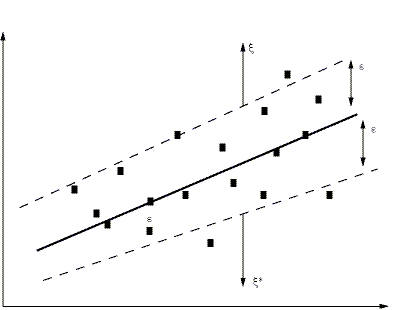 متغیر های بی اثر
نمونه های ورودی تولید شده
هدف تعیین
بازنویسی به روش های غیر پارامتریک
Minimize:
فرمولاسیون ابتدایی بهینه سازی
بعد از احتساب تابع افت و استفاده از فرمولاسیون دوگانه لاگرانژین و بعد از چند ساده سازی نهایتا به رابطه زیر می رسیم:
تابع افت
تایید صفحه پاسخ  NPR
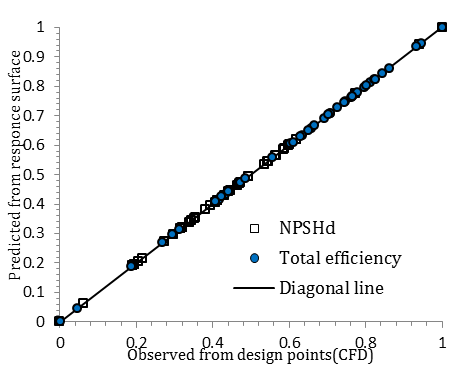 بهینه سازی با الگوریتم ژنتیک
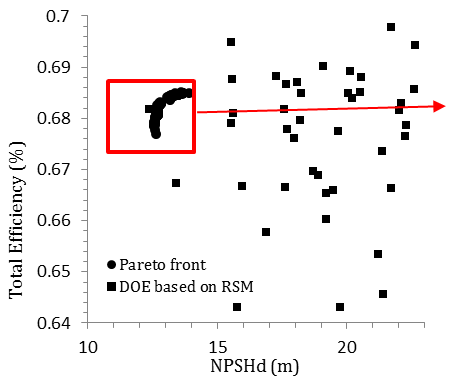 Mutation probability= 0.01
Crossover Probability=0.98
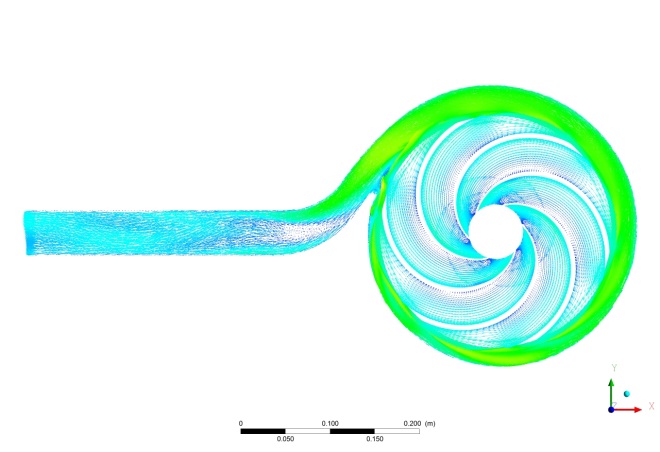 بحث پیرامون نتایج
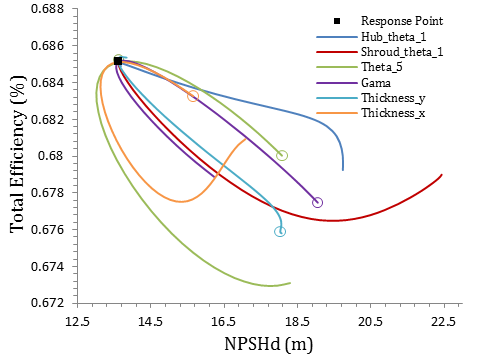 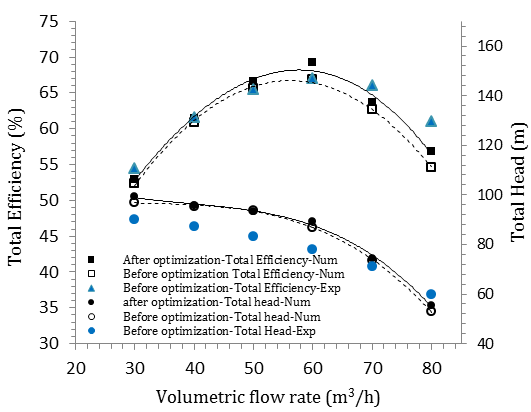 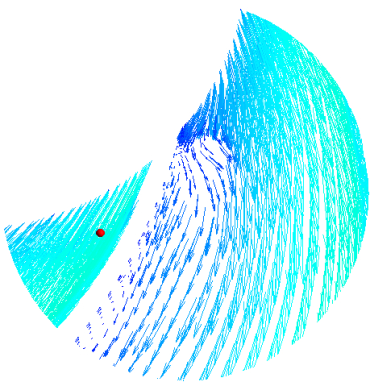 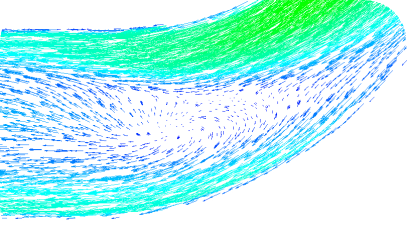 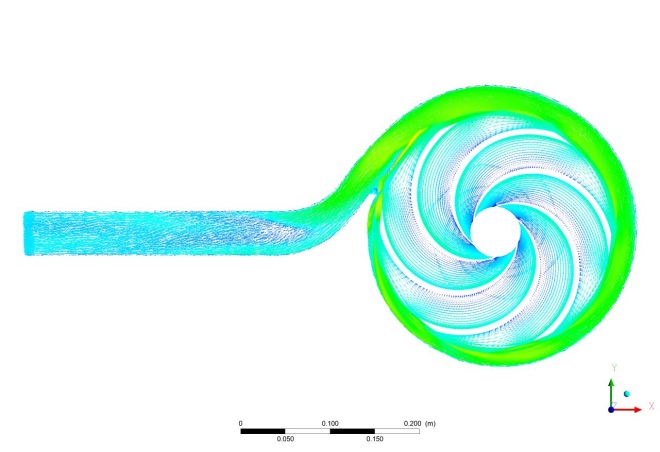 Before optimization
after optimization
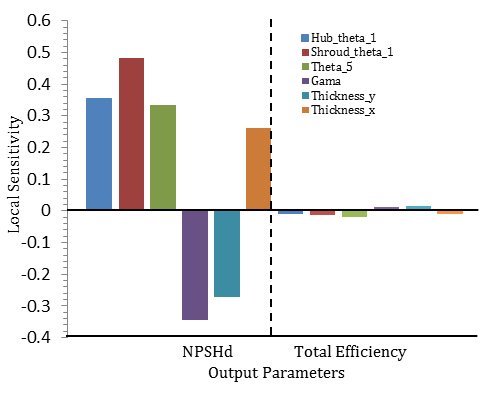 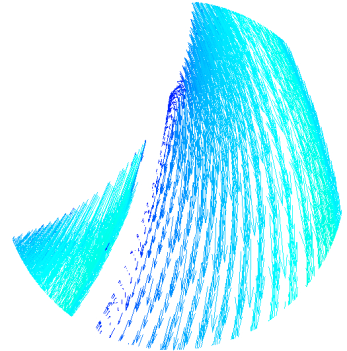 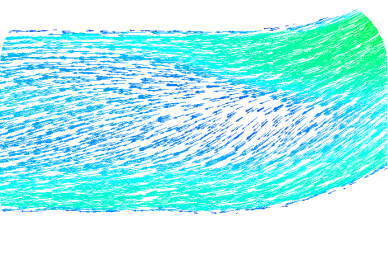 (b)
(a)
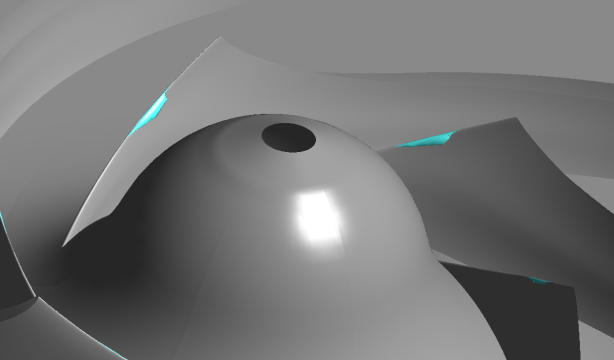 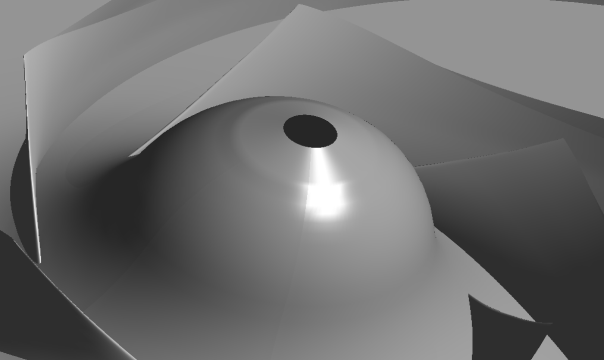 P1=0.5 atm
P1=0.5 atm
بحث پیرامون نتایج
P2=60% of P1
(d)
P2=60% of P1
(c)
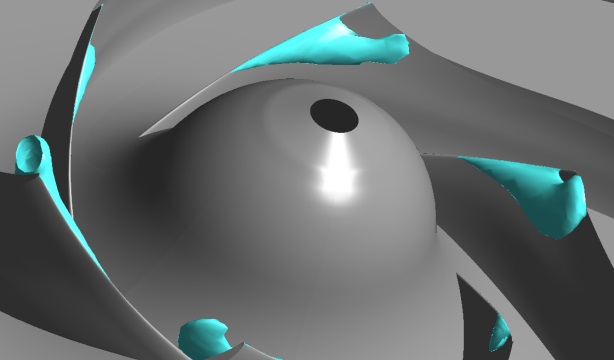 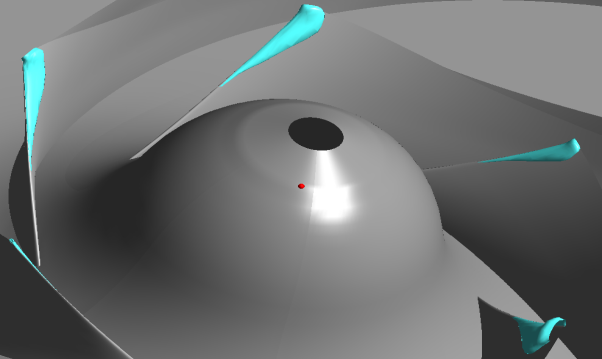 After Optimization
Before Optimization
بحث پیرامون نتایج
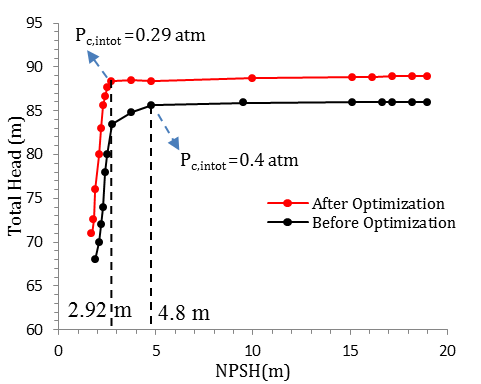 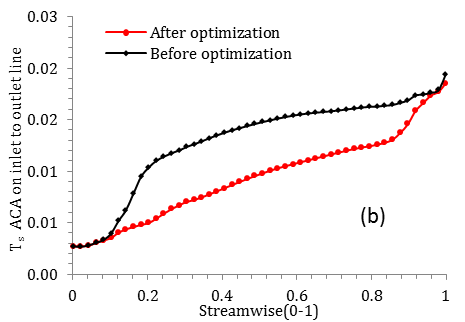 آنچه در این کد خواهید آموخت
1- محاسبه ضرایب بِرن اشتاین تابع شکل و پیاده سازی روش CST
2- پیاده سازی الگوریتم بهینه سازی PSO 
3- نحوه پیاده سازی یک حلقه تکرار بهینه سازی و محاسبه مقادیر بهینه محلی و کلی 
4- نحوه تغییر شبکه بندی در حین اجرای حلقه بهینه سازی 
6- بررسی بهترین روش های گسسته سازی ترم جابجایی معادله نویر استوکس و بهینه سازی پمپ گریز از مرکز
نکات و الزامات
1- این  برنامه در همه نسخه های کامپایلرهای فرترن قابل اجراست.
2- خروجی ها در همه نسخه های Tecplot قابل مشاهده است
3- آشنایی اولیه با مفاهیم مربوط به هندسه ایرفویل و تعاریف مربوط به آن
و همچنین آشنایی با روشهای پارامتری سازی هندسه ایرفویل
4- آشنایی اولیه با الگوریتم های بهینه سازی و روش PSO
5- آشنایی با روش های CFD  حل جریان حول ایرفویل
6- آشنایی با شبکه بندی و چگونگی ورود شبکه بندی و نحوه تغییر آن در حین حلقه بهینه سازی 
7- آشنایی با زبان برنامه نویسی Fortran